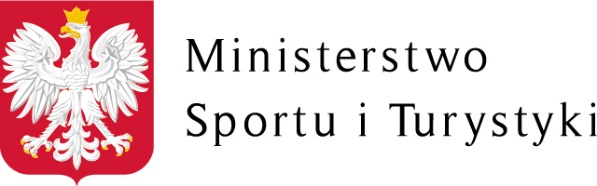 Konferencja pt. „Województwo Świętokrzyskie przyjazne organizacjom pozarządowym”
DZIAŁANIA MINISTERSTWA SPORTU I TURYSTYKI NA RZECZ UPOWSZECHNIANIA SPORTU 
OSÓB NIEPEŁNOSPRAWNYCH
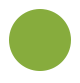 DS
DEPARTAMENT SPORTU DLA WSZYSTKICH
18 września 2019 r.
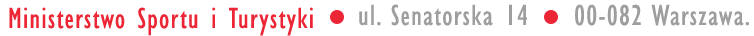 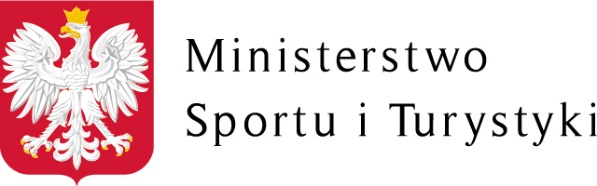 Konferencja pt. „Województwo Świętokrzyskie przyjazne organizacjom pozarządowym”
GŁÓWNE OBSZARY DZIAŁAŃ MSIT

realizacja Programu Upowszechniania Sportu Osób Niepełnosprawnych
współpraca z Państwowym Funduszem Rehabilitacji Osób Niepełnosprawnych poprzez wymianę informacji w zakresie zgłaszanych projektów, konsultacje merytoryczne na etapie oceny wniosków i przyznawania środków oraz szkolenia
współpraca z Radą Sportu Osób Niepełnosprawnych, w ramach wyznaczania kierunków rozwoju sportu osób niepełnosprawnych w Polsce
udział w pracach nad projektami dokumentów strategicznych na rzecz osób niepełnosprawnych
udział w pracach rad i zespołów działających na rzecz osób niepełnosprawnych
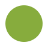 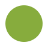 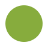 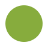 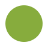 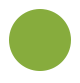 DS
DEPARTAMENT SPORTU DLA WSZYSTKICH
18 września 2019 r.
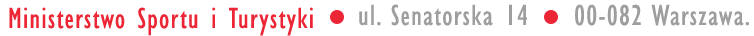 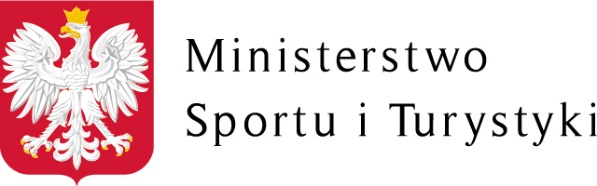 Konferencja pt. „Województwo Świętokrzyskie przyjazne organizacjom pozarządowym”
PODSTAWA PRAWNA PROGRAMU UPOWSZECHNIANIA SPORTU OSÓB NIEPEŁNOSPRAWNYCH
art. 86 ust. 4 ustawy z dnia 19 listopada 2009 r. o grach hazardowych (Dz. U. z 2019 r. poz. 847)
§ 8 rozporządzenia Ministra Sportu i Turystyki z dnia 12 sierpnia 2019 r. w sprawie przekazywania środków z Funduszu Rozwoju Kultury Fizycznej (Dz. U. z 2019 r. poz. 1638)
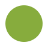 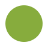 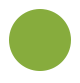 DS
DEPARTAMENT SPORTU DLA WSZYSTKICH
18 września 2019 r.
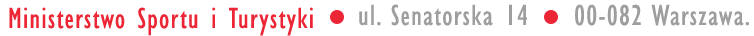 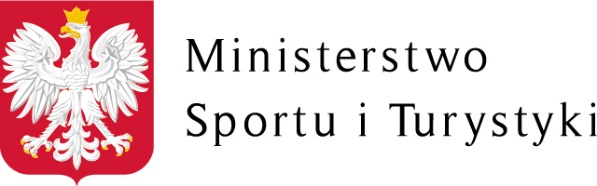 Konferencja pt. „Województwo Świętokrzyskie przyjazne organizacjom pozarządowym”
CEL GŁÓWNY PROGRAMU UPOWSZECHNIANIA SPORTU OSÓB NIEPEŁNOSPRAWNYCH
Tworzenie optymalnych warunków umożliwiających osobom niepełnosprawnym zwiększanie uczestnictwa w różnych formach aktywności sportowej, włączenie w główne nurty życia społecznego oraz wyrównanie szans w dostępie do przestrzeni publicznej w obszarze sportu
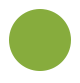 DS
DEPARTAMENT SPORTU DLA WSZYSTKICH
18 września 2019 r.
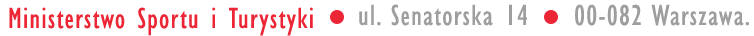 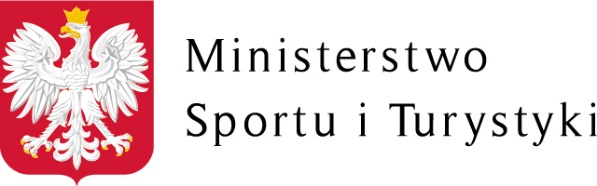 Konferencja pt. „Województwo Świętokrzyskie przyjazne organizacjom pozarządowym”
CELE SZCZEGÓŁOWE PROGRAMU UPOWSZECHNIANIA SPORTU OSÓB NIEPEŁNOSPRAWNYCH
zwiększenie aktywności ruchowej osób niepełnosprawnych, prowadzącej do poprawy sprawności fizycznej, stanu zdrowia i związanej z tym jakości życia;
wyrabianie nawyku stałego podnoszenia poziomu sprawności fizycznej;
kształtowanie zdrowego stylu życia;
rozbudzanie zainteresowań sportowych w zależności od potrzeb, możliwości i preferencji uczestnika;
tworzenie alternatywnej formy spędzania wolnego czasu dla osób niepełnosprawnych;
kształtowanie zdrowej rywalizacji, szczególnie poprzez umiejętność współzawodnictwa i chęci podjęcia wysiłku;
podnoszenie świadomości społeczeństwa w zakresie sportu osób niepełnosprawnych.
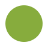 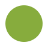 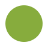 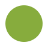 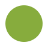 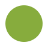 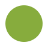 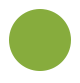 DS
DEPARTAMENT SPORTU DLA WSZYSTKICH
18 września 2019 r.
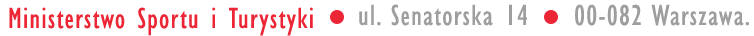 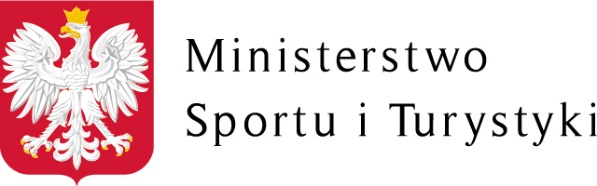 Konferencja pt. „Województwo Świętokrzyskie przyjazne organizacjom pozarządowym”
PODMIOTY UPRAWNIONE DO UZYSKANIA DOFINANSOWANIA
Organizacje pozarządowe, których celem statutowym jest prowadzenie działalności w zakresie kultury fizycznej osób niepełnosprawnych. 
W zakresie organizacji MP i PP osób niepełnosprawnych - ogólnopolskie organizacje pozarządowe, których celem statutowym jest prowadzenie działalności w zakresie kultury fizycznej osób niepełnosprawnych, i które prowadzą współzawodnictwo sportowe o tytuł Mistrza Polski i o Puchar Polski w danym sporcie.
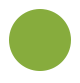 DS
DEPARTAMENT SPORTU DLA WSZYSTKICH
18 września 2019 r.
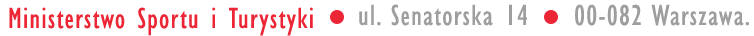 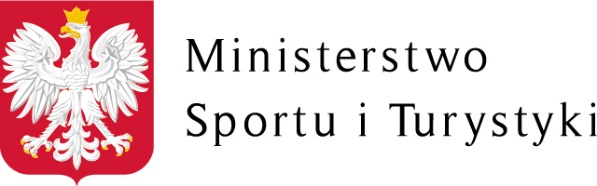 Konferencja pt. „Województwo Świętokrzyskie przyjazne organizacjom pozarządowym”
RODZAJE ZADAŃ OBJĘTYCH DOFINANSOWANIEM
Wspieranie organizacji zajęć sekcji sportowych dla osób niepełnosprawnych
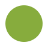 Wspieranie organizacji imprez sportowych dla osób niepełnosprawnych
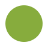 Wspieranie organizacji obozów sportowych dla osób niepełnosprawnych
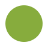 Promocja sportu osób niepełnosprawnych
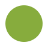 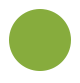 DS
DEPARTAMENT SPORTU DLA WSZYSTKICH
18 września 2019 r.
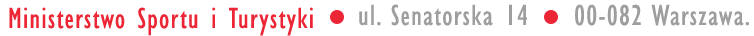 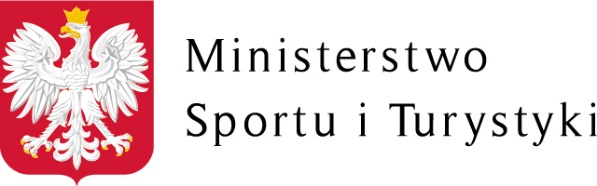 Konferencja pt. „Województwo Świętokrzyskie przyjazne organizacjom pozarządowym”
WARUNKI UDZIELENIA DOFINANSOWANIA I REALIZACJI ZADAŃ
prowadzenie działalności w zakresie kultury fizycznej osób niepełnosprawnych
20% wkład własny
minimalna liczba niepełnosprawnych zawodników sekcji sportowych – 10 osób
minimalna liczba uczestników imprez sportowych – 50 osób, w tym 30 niepełnosprawnych zawodników
minimalna liczba uczestników obozów sportowych – 40 osób, w tym 30 niepełnosprawnych zawodników (dla osób starszych – 30 uczestników, w tym 20 niepełnosprawnych zawodników
obóz sportowy powinien trwać od 10 do 14 dni
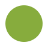 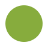 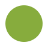 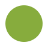 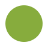 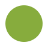 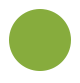 DS
DEPARTAMENT SPORTU DLA WSZYSTKICH
18 września 2019 r.
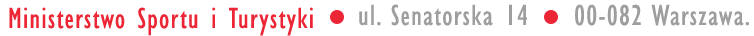 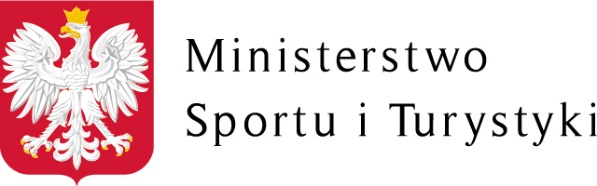 Konferencja pt. „Województwo Świętokrzyskie przyjazne organizacjom pozarządowym”
Liczba wniosków złożonych i rozpatrzonych pozytywnie 
w ramach Programu w latach 2015 – 2019
2 NABORY
WNIOSKÓW
POZYTYWNE
ZŁOŻONE
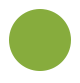 DS
DEPARTAMENT SPORTU DLA WSZYSTKICH
18 września 2019 r.
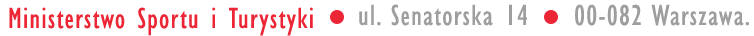 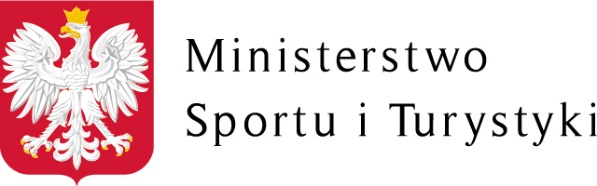 Konferencja pt. „Województwo Świętokrzyskie przyjazne organizacjom pozarządowym”
PODMIOTY DOFINANSOWYWANE W PROGRAMIE W 2019 r.
Łącznie dofinansowano projekty 46 podmiotów
w tym:
	13 organizacji o zasięgu ogólnopolskim,

	7 polskich związków sportowych

	26 organizacji regionalnych i lokalnych klubów sportowych
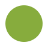 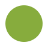 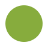 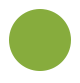 DS
DEPARTAMENT SPORTU DLA WSZYSTKICH
18 września 2019 r.
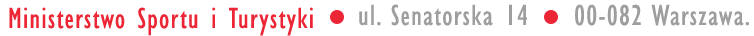 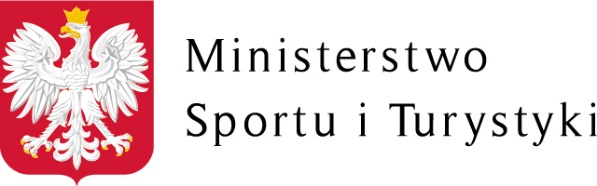 Konferencja pt. „Województwo Świętokrzyskie przyjazne organizacjom pozarządowym”
Wysokość środków z FRKF przeznaczonych na realizację Programu Upowszechniania Sportu Osób Niepełnosprawnych w latach 2015 - 2019
wzrost o 25,5 %
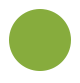 DS
DEPARTAMENT SPORTU DLA WSZYSTKICH
18 września 2019 r.
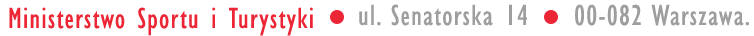 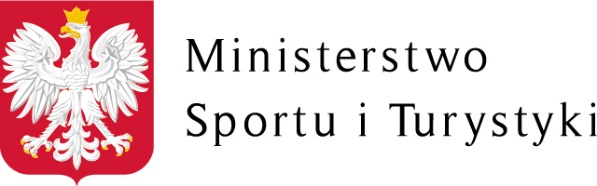 Konferencja pt. „Województwo Świętokrzyskie przyjazne organizacjom pozarządowym”
Wysokość środków z FRKF przeznaczonych na realizację Programu Upowszechniania Sportu Osób Niepełnosprawnych w 2019 na poszczególne zadania
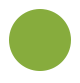 DS
DEPARTAMENT SPORTU DLA WSZYSTKICH
18 września 2019 r.
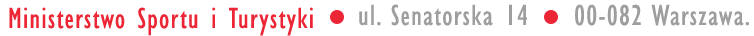 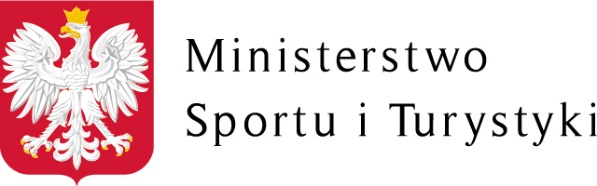 Konferencja pt. „Województwo Świętokrzyskie przyjazne organizacjom pozarządowym”
Wysokość środków z FRKF przeznaczonych na wspieranie organizacji zajęć sportowych dla osób niepełnosprawnych w ramach Programu w latach 2015 – 2019 (w tys. zł)
wzrost o 17,1 %
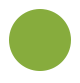 DS
DEPARTAMENT SPORTU DLA WSZYSTKICH
18 września 2019 r.
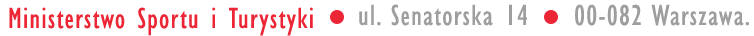 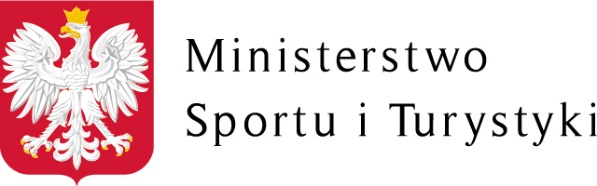 Konferencja pt. „Województwo Świętokrzyskie przyjazne organizacjom pozarządowym”
Wysokość środków z FRKF przeznaczonych na wspieranie organizacji imprez sportowych dla osób niepełnosprawnych w ramach Programu w latach 2015 – 2019 (w tys. zł)
wzrost o 31,4 %
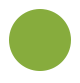 DS
DEPARTAMENT SPORTU DLA WSZYSTKICH
18 września 2019 r.
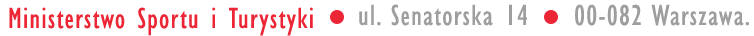 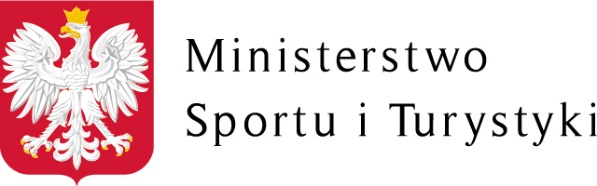 Konferencja pt. „Województwo Świętokrzyskie przyjazne organizacjom pozarządowym”
Wysokość środków z FRKF przeznaczonych na wspieranie organizacji obozów sportowych dla osób niepełnosprawnych w ramach Programu w latach 2015 – 2019 (w tys. zł)
wzrost o 29,5 %
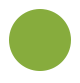 DS
DEPARTAMENT SPORTU DLA WSZYSTKICH
18 września 2019 r.
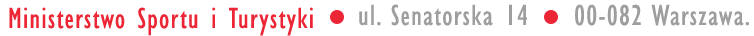 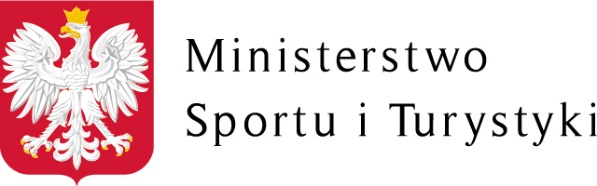 Konferencja pt. „Województwo Świętokrzyskie przyjazne organizacjom pozarządowym”
Wysokość środków z FRKF i budżetu państwa przeznaczonych na promocję sportu osób niepełnosprawnych w ramach Programu w latach 2015 – 2019 (w tys. zł)
wzrost o 213,9 %
FRKF
BUDŻET
FRKF
FRKF
FRKF
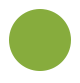 DS
DEPARTAMENT SPORTU DLA WSZYSTKICH
18 września 2019 r.
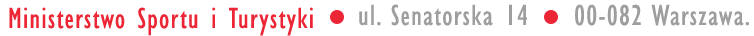 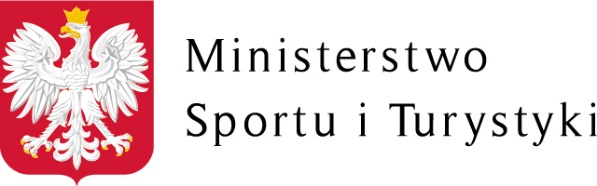 Konferencja pt. „Województwo Świętokrzyskie przyjazne organizacjom pozarządowym”
WYSOKOŚĆ ŚRODKÓW PUSON W PODZIALE NA WOJEWÓDZTWA W 2019 r. (w tys. zł)
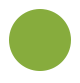 DS
DEPARTAMENT SPORTU DLA WSZYSTKICH
18 września 2019 r.
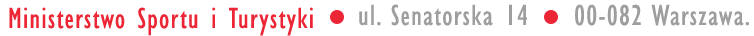 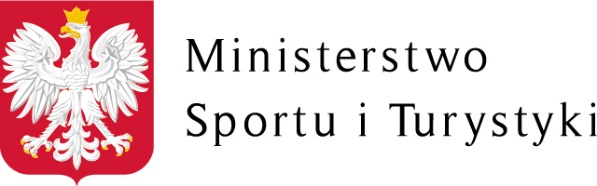 Konferencja pt. „Województwo Świętokrzyskie przyjazne organizacjom pozarządowym”
ZADANIA PROGRAMU UPOWSZECHNIANIA SPORTU OSÓB NIEPEŁNOSPRAWNYCH 
REALIZOWANE NA TERENIE WOJEWÓDZTWA ŚWIĘTOKRZYSKIEGO W 2019 r.


151 zajęć sekcji sportowych osób niepełnosprawnych, z wykorzystaniem 301 965 zł

96 imprez sportowych osób niepełnosprawnych, z wykorzystaniem 333 616 zł

2 projekty promujące sport osób niepełnosprawnych, z wykorzystaniem 44 025 zł
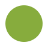 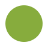 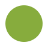 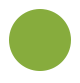 DS
DEPARTAMENT SPORTU DLA WSZYSTKICH
18 września 2019 r.
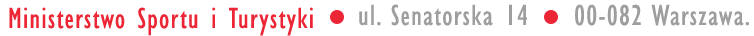 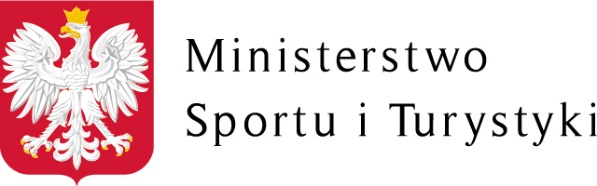 Konferencja pt. „Województwo Świętokrzyskie przyjazne organizacjom pozarządowym”
NAJWIĘKSZE OGÓLNOPOLSKIE ORGANIZACJE DOFINANSOWANE W PROGRAMIE W 2019 r.

      Polski Związek Sportu Niepełnosprawnych START
           Olimpiady Specjalne Polska
                Polski Związek Sportu Niesłyszących
                     Stowarzyszenie CROSS
                          Związek Kultury Fizycznej OLIMP
                               Fundacja Aktywnej Rehabilitacji FAR
                                    Związek Stowarzyszeń Sportowych Sprawni-Razem
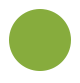 DS
DEPARTAMENT SPORTU DLA WSZYSTKICH
18 września 2019 r.
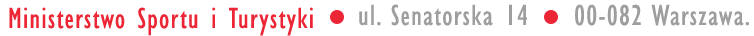 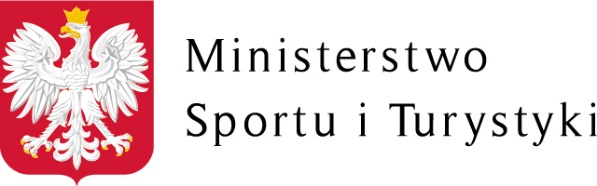 Konferencja pt. „Województwo Świętokrzyskie przyjazne organizacjom pozarządowym”
EFEKTY REALIZACJI PROGRAMU UPOWSZECHNIANIA SPORTU 
OSÓB NIEPEŁNOSPRAWNYCH W 2018 r.

zajęcia sekcji sportowych w 217 ośrodkach, oddziałach i klubach sportowych w całej Polsce z udziałem 14 165 osób

177 imprez sportowych, w których uczestniczyło 25 867 osób

91 Mistrzostw i Pucharów Polski, w których uczestniczyło 8 313 osób, w tym 770 członków kadry narodowej

organizacja 83 obozów sportowych, z udziałem 3 724 osób

realizacja 13 projektów promujących sport osób niepełnosprawnych, które trafiły łącznie do 19 628 720 odbiorców, 
      w tym Ogólnopolska Kampania Informacyjna „Grajmy Razem” prowadzona przez Stowarzyszenie 
     „Olimpiady Specjalne Polska” (19 182 970 odbiorców).
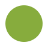 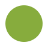 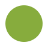 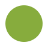 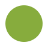 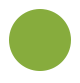 DS
DEPARTAMENT SPORTU DLA WSZYSTKICH
18 września 2019 r.
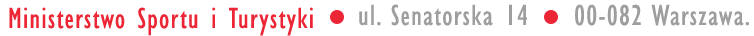 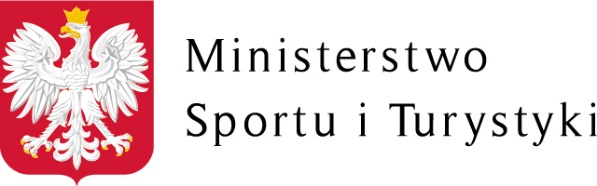 Konferencja pt. „Województwo Świętokrzyskie przyjazne organizacjom pozarządowym”
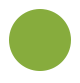 DS
DEPARTAMENT SPORTU DLA WSZYSTKICH
18 września 2019 r.
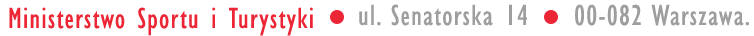 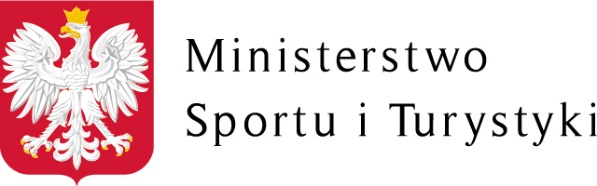 Konferencja pt. „Województwo Świętokrzyskie przyjazne organizacjom pozarządowym”
Łącznie 13 827 osób – 26,56 % ogółu uczestników Programu
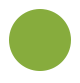 DS
DEPARTAMENT SPORTU DLA WSZYSTKICH
18 września 2019 r.
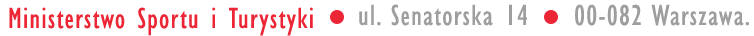 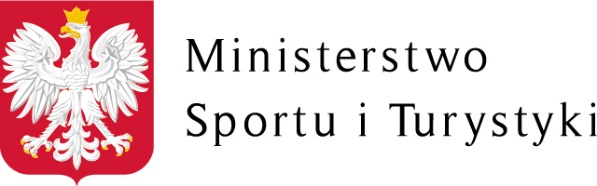 Konferencja pt. „Województwo Świętokrzyskie przyjazne organizacjom pozarządowym”
Łącznie 9 120 osób – 17,52 % ogółu uczestników Programu
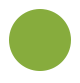 DS
DEPARTAMENT SPORTU DLA WSZYSTKICH
18 września 2019 r.
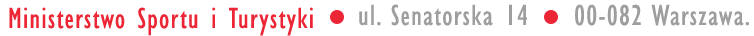 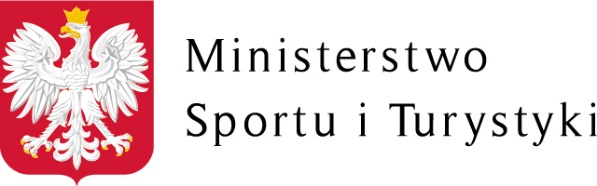 Konferencja pt. „Województwo Świętokrzyskie przyjazne organizacjom pozarządowym”
Dziękuję za uwagę


maciej.rosinski@msit.gov.pl
Tel. 22 24 43 129
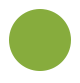 DS
DEPARTAMENT SPORTU DLA WSZYSTKICH
18 września 2019 r.
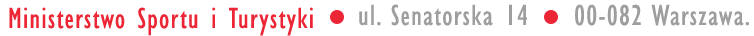